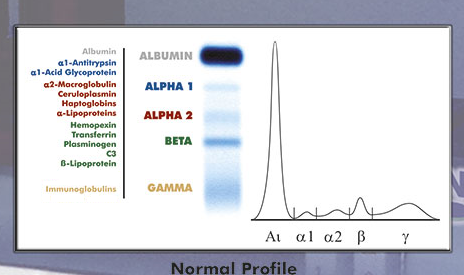 PLASMA - FIBRINOGEN
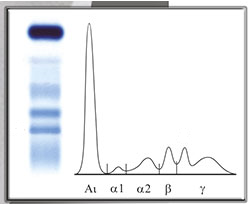 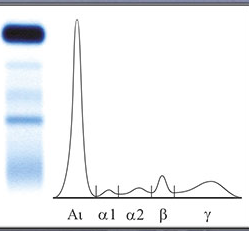 AKUTNÍ ZÁNĚT
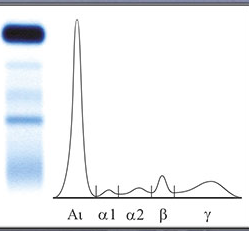 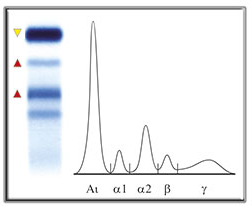 CHRONICKÝ ZÁNĚT
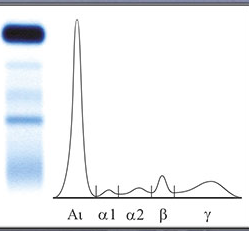 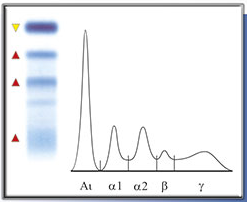 CHRONICKÁ HEPATOPATIE
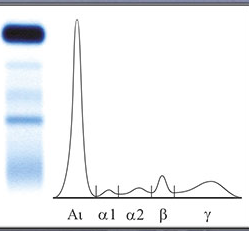 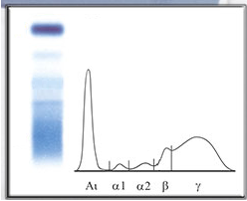 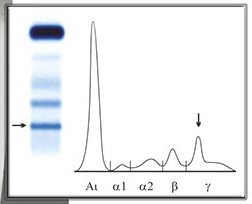 MONOKLONÁLNÍ GAMAPATIE
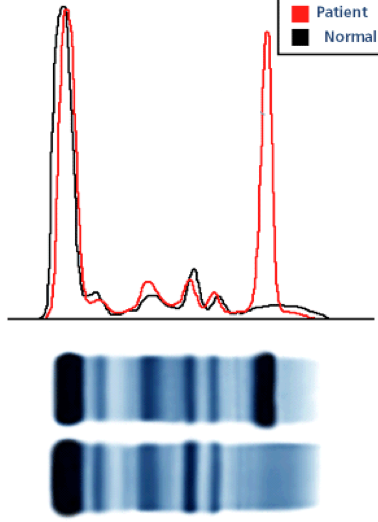 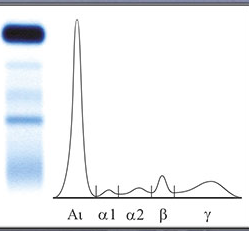 NORMAL
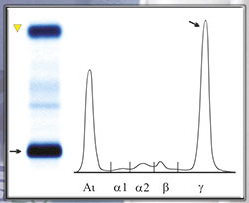 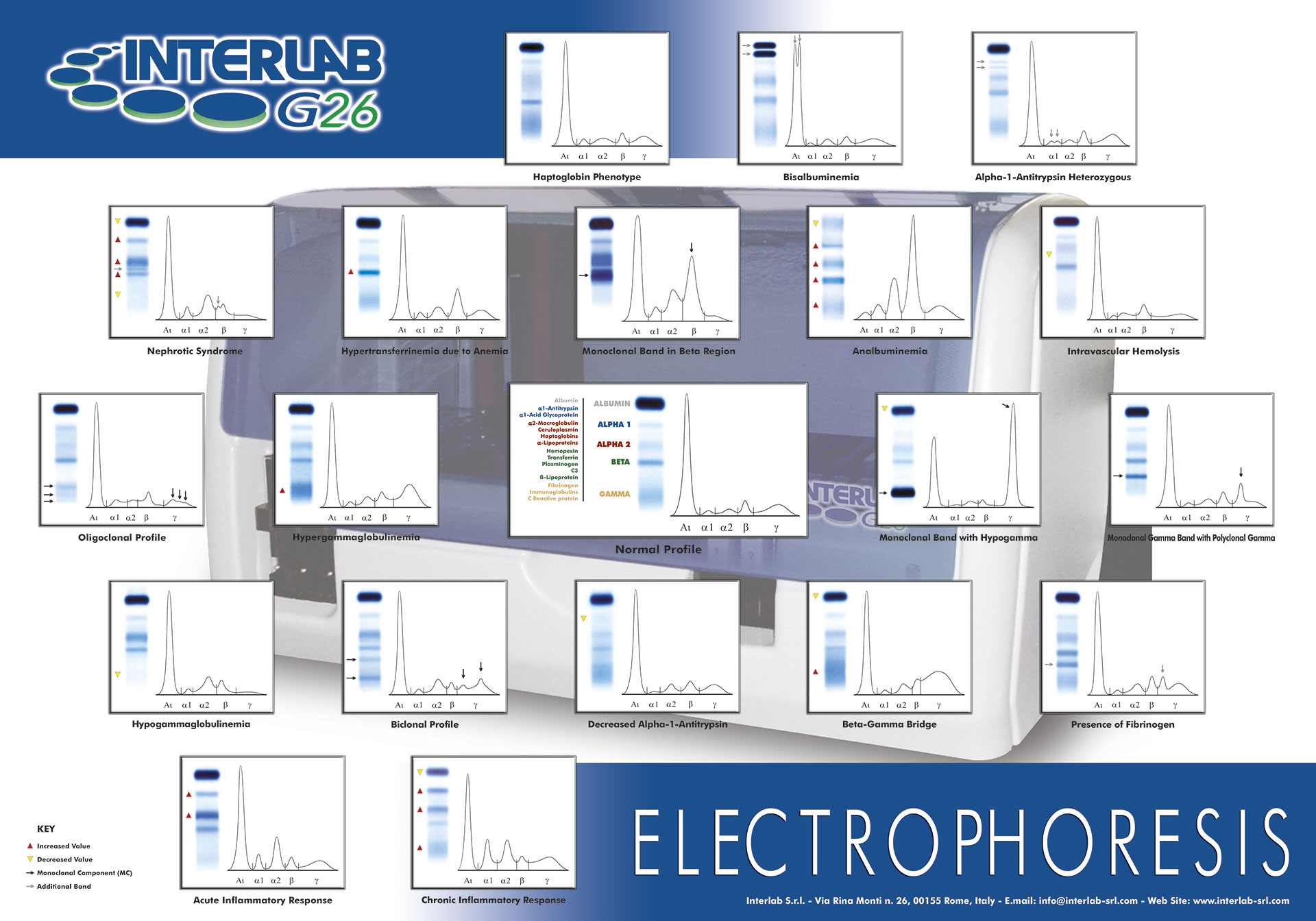 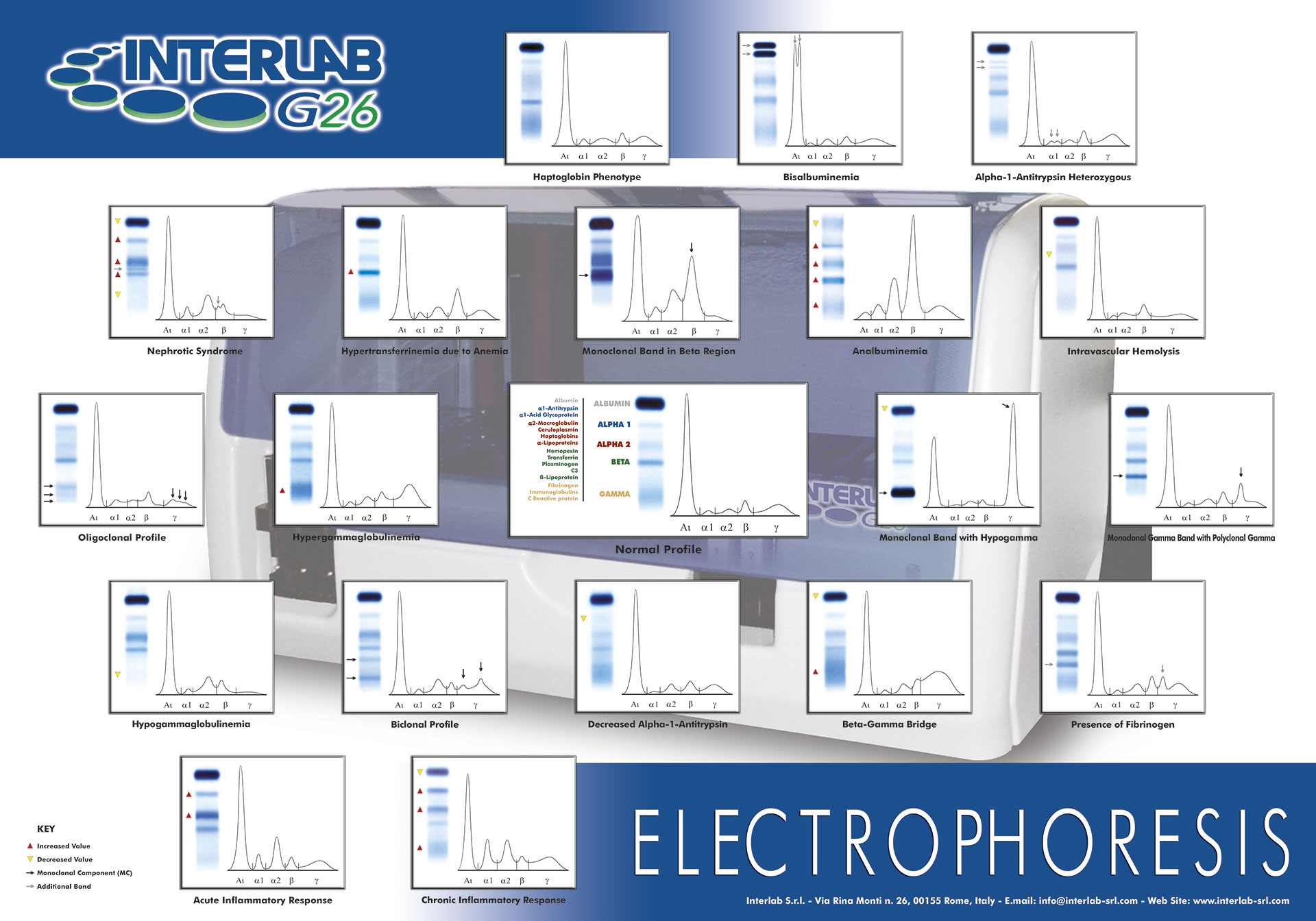 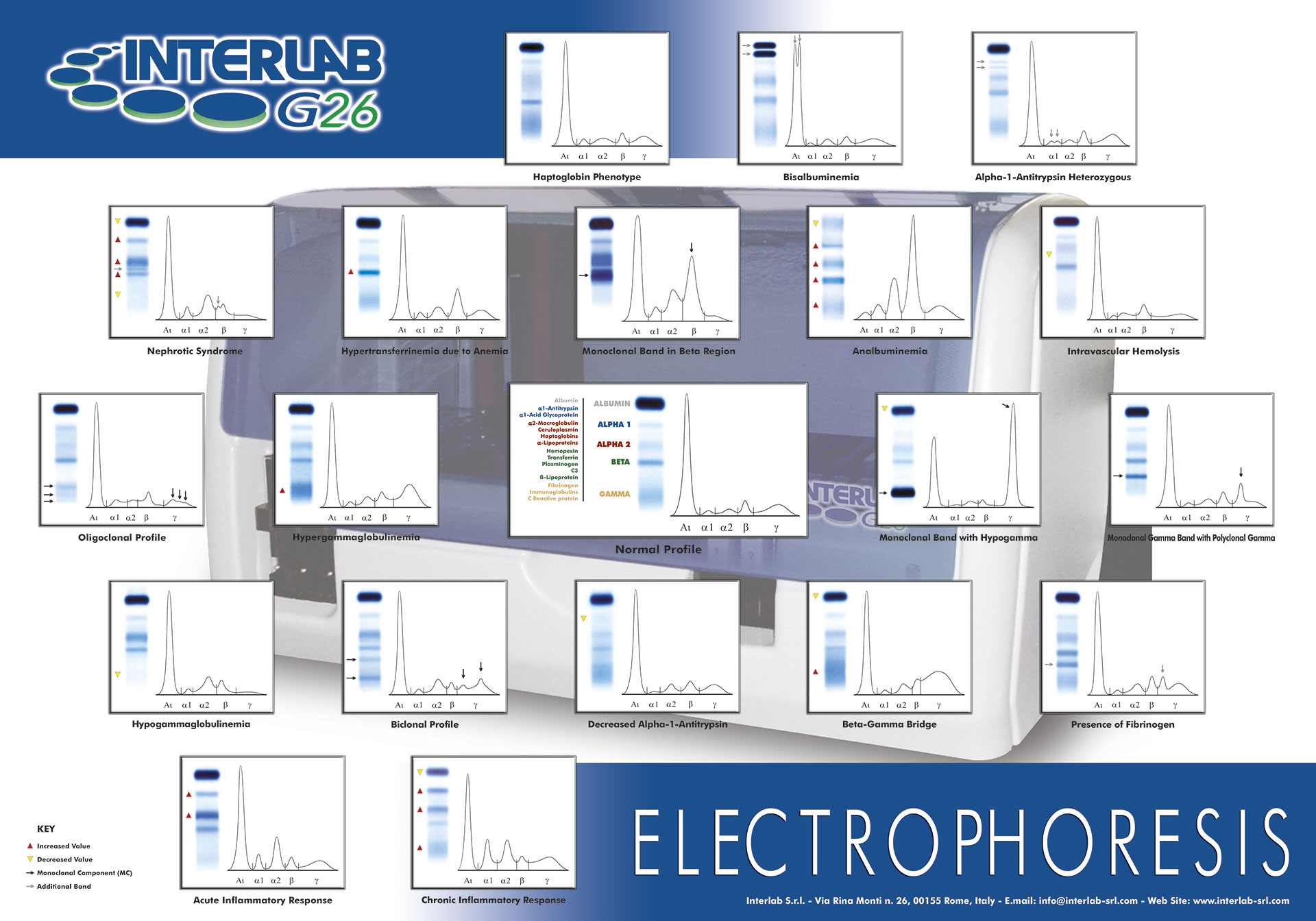 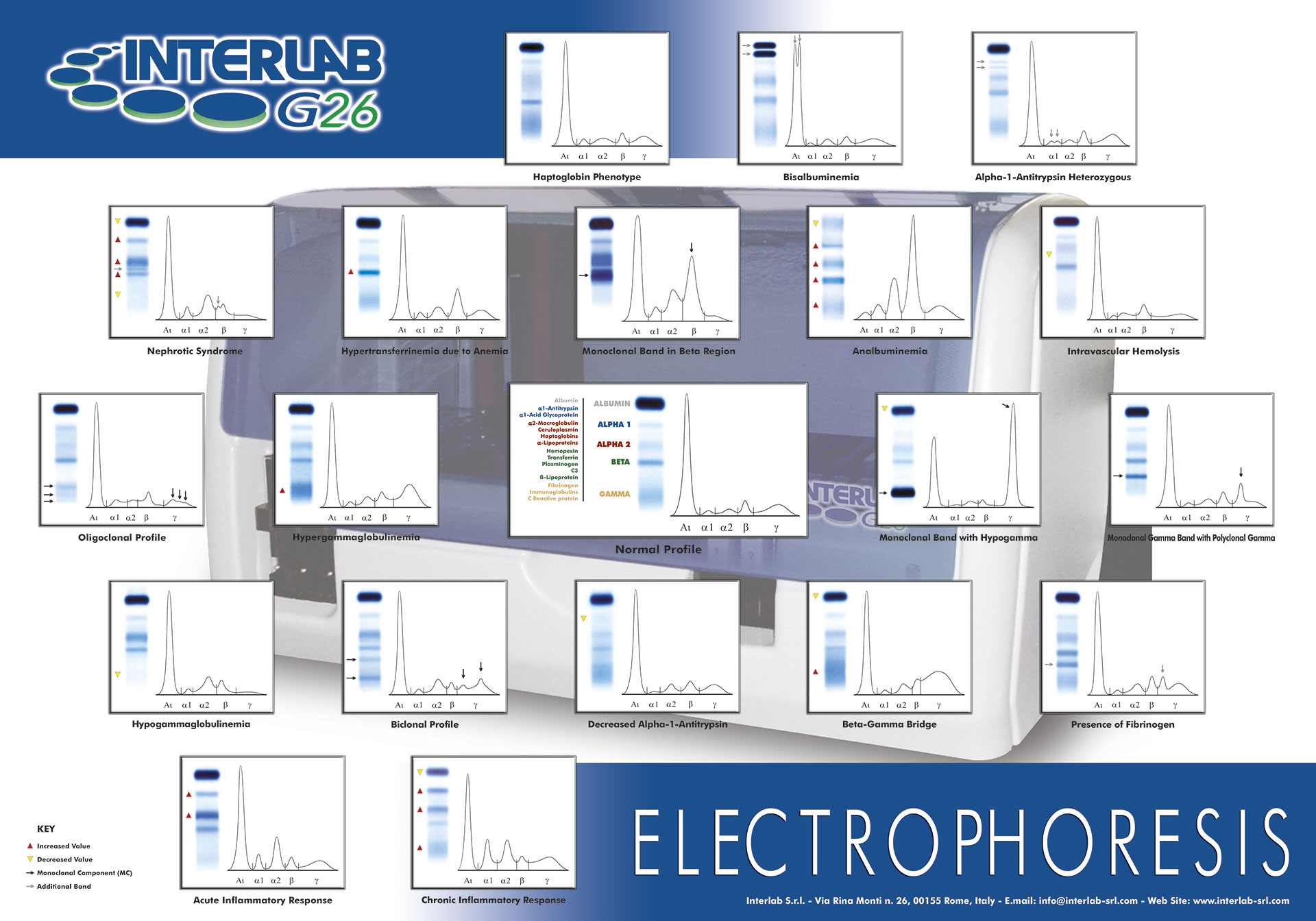 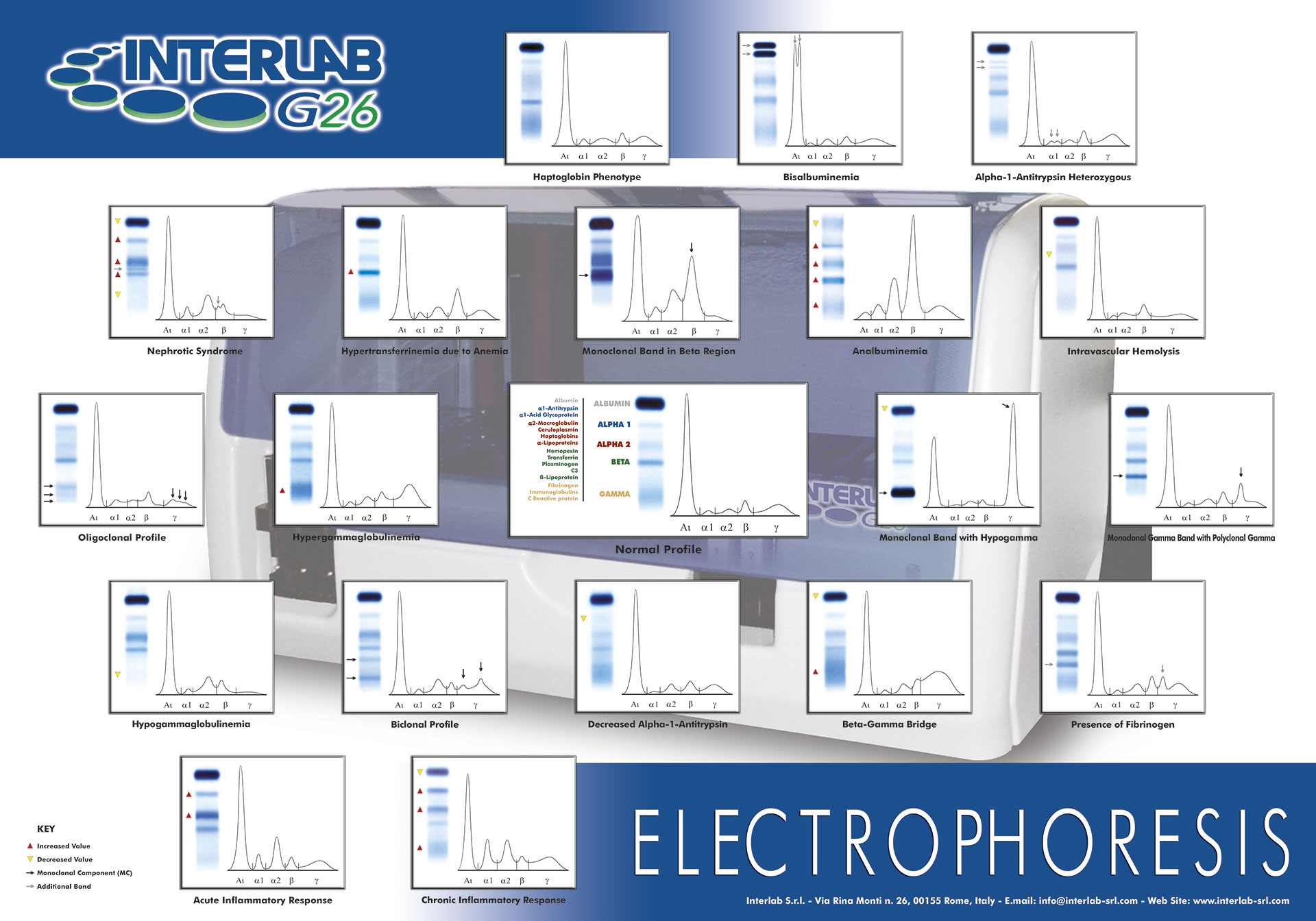